Avoimet oppimateriaalit
Vinkkejä opettajille ja opiskelijoille 
Tampereen yliopiston kirjasto
5.3.2024
Kati Syvälahti ja Johanna Löhönen
Open Education Week 2024
Open Education Global järjestää joka vuosi maaliskuussa kansainvälisen tapahtuman  Open Education Week.
Sen tavoitteena on lisätä tietoisuutta ja juhlistaa avoimen oppimisen vaikutusta opetukseen ja maailmanlaajuisesti. 
Open Education Weekin aikana järjestetään verkossa ja paikallisesti tapahtumia, kuten työpajoja tai webinaareja
Open Education Week on järjestetty vuodesta 2013
https://oeweek.oeglobal.org/
5.3.2024
|  2
Sisältö
Käsitteet: avoin opetus ja avoimet oppimateriaalit 
Miksi kannattaa jakaa oppimateriaalit avoimesti? 
Miten jaan omaa aineistoa? 
Mistä löytyy avoimia oppimateriaaleja?
Kirjaston palvelut
Kuva: Essi Kannelkoski
|  3
Opetuksen ja oppimisen avoimuus
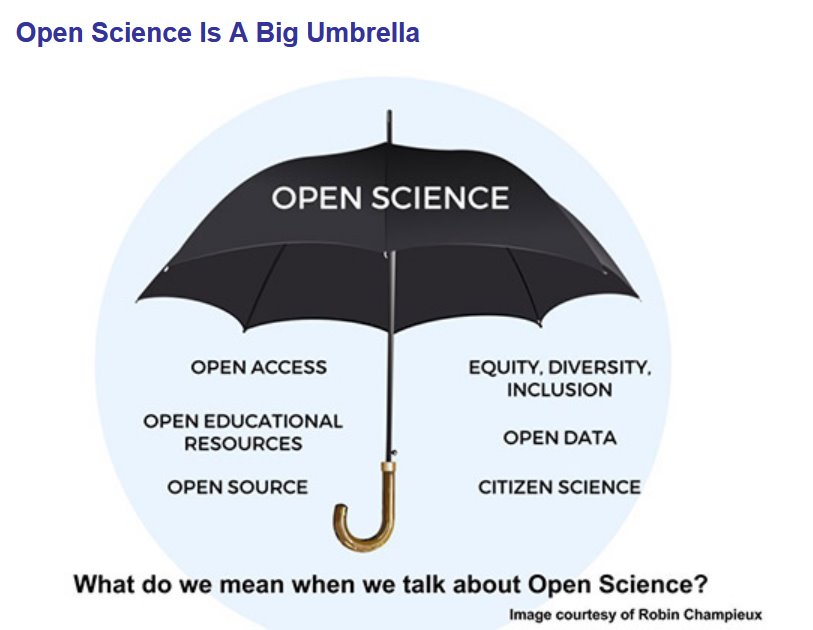 avoimen opetuksen (open education) 
tavoitteena on antaa kaikille oppijoille ympäri maailmaa mahdollisuus korkealaatuiseen ja elinikäiseen oppimiseen (UNESCO, 2019) 
keskeisiä käsitteitä:  
avoimet oppimateriaalit 
(open educational resources)
avoimet opetuskäytännöt (open educational practices)
Opetuksen avoimuus on osa avointa tiedettä.
Kuvan lähde: ACRL Keeping Up With Open Science
5.3.2024
|  4
Avoimet oppimateriaalit
Open educational resources (OER)
maksuttomaan käyttöön vapaasti tai vähin rajoituksin annettuja digitaalisista opetus-, oppi- ja tutkimusmateriaaleja 

esimerkiksi kokonaisia kursseja, kurssikirjoja, artikkeleita, videoita, testejä, tietokoneohjelmistoja 
opetuksessa opetusaineistot eivät ole vain opettajan jakamia valmiita materiaaleja, vaan kursseilla opiskelijat tuottavat kurssitöitä 
avoimien oppimateriaalien julkaisemisessa käytetään avoimia lisenssejä (Creative Commons –lisenssit)


(Amaral, 2018; Blessinger & Bliss, 2016; DeRosa & Robinson, 2015; Inamorato dos Santos ym., 2016; Jhangiani & Green, 2018)
|  5
Avoimet opetuskäytännöt
“Open education is not limited to just open educational resources. It also draws upon open technologies that facilitate collaborative, flexible learning and the open sharing of teaching practices that empower educators to benefit from the best ideas of their colleagues. It may also grow to include new approaches to assessment, accreditation and collaborative learning."  The Cape Town Open Education Declaration. (2007). Cape Town, South Africa. Saatavilla http://www.capetowndeclaration.org/

opetuksen avoimuus ei rajoitu vain avoimiin oppimateriaaleihin
opetuskäytäntöjen avoin jakaminen (esim. opetussuunnitelmat, osaamistavoitteet, arviointimenetelmät) 
oppijakeskeisyyteen ja vertaisoppimiseen pohjautuvat pedagogiset menetelmät
linjakas opetus tukee opiskelijoiden syvällistä oppimista (Biggs, 2003; Löfström, Kanerva, Tuuttila, Lehtinen & Nevgi, 2006)
oppimateriaalien avoimuus on yksi osa opetuksen avoimuutta
Opetuksen avoimuus - pedagogiikka keskiössä
|  6
Oppimateriaalien avoimuus
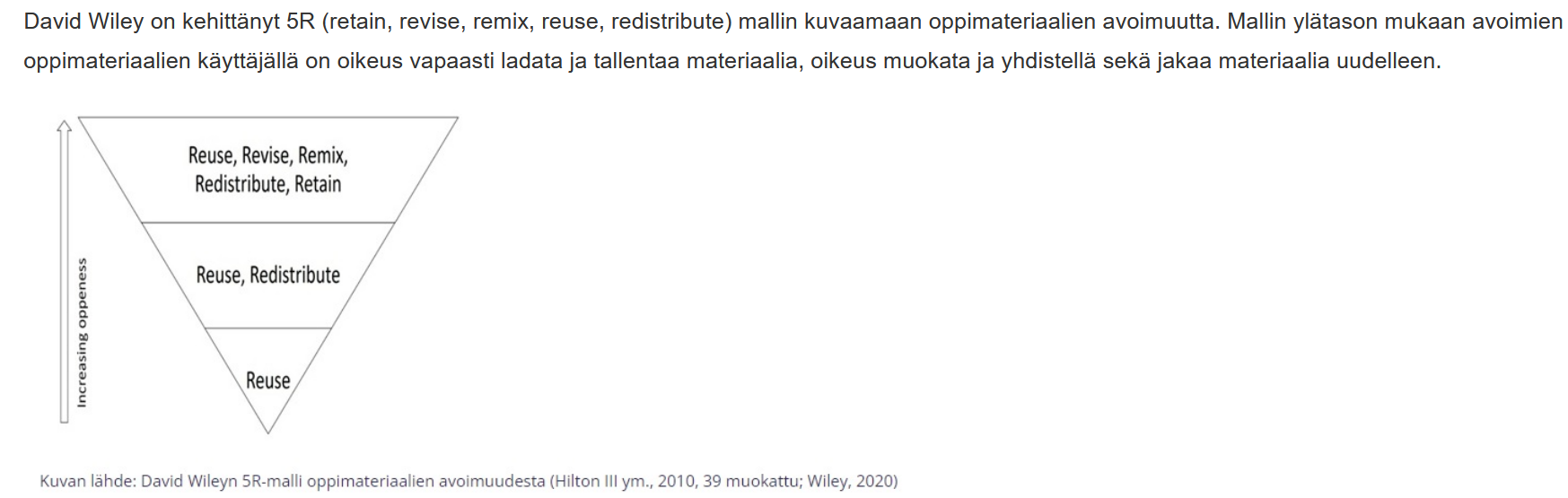 RETAIN
Oikeus säilyttää kopioita oppimateriaalista.
REUSE
Oikeus uudelleenkäyttää oppimateriaalia 
REVISE
Oikeus muuttaa oppimateriaalia (esim. kääntää sisältö toiselle kielelle).
REMIX
Oikeus luoda uutta oppimateriaalia yhdistämällä 
REDISTRIBUTE
Oikeus jakaa kopioita alkuperäisestä oppimateriaalista, omista versioista ja yhdistelmistä.
|  7
Oppimateriaalien avoimuus
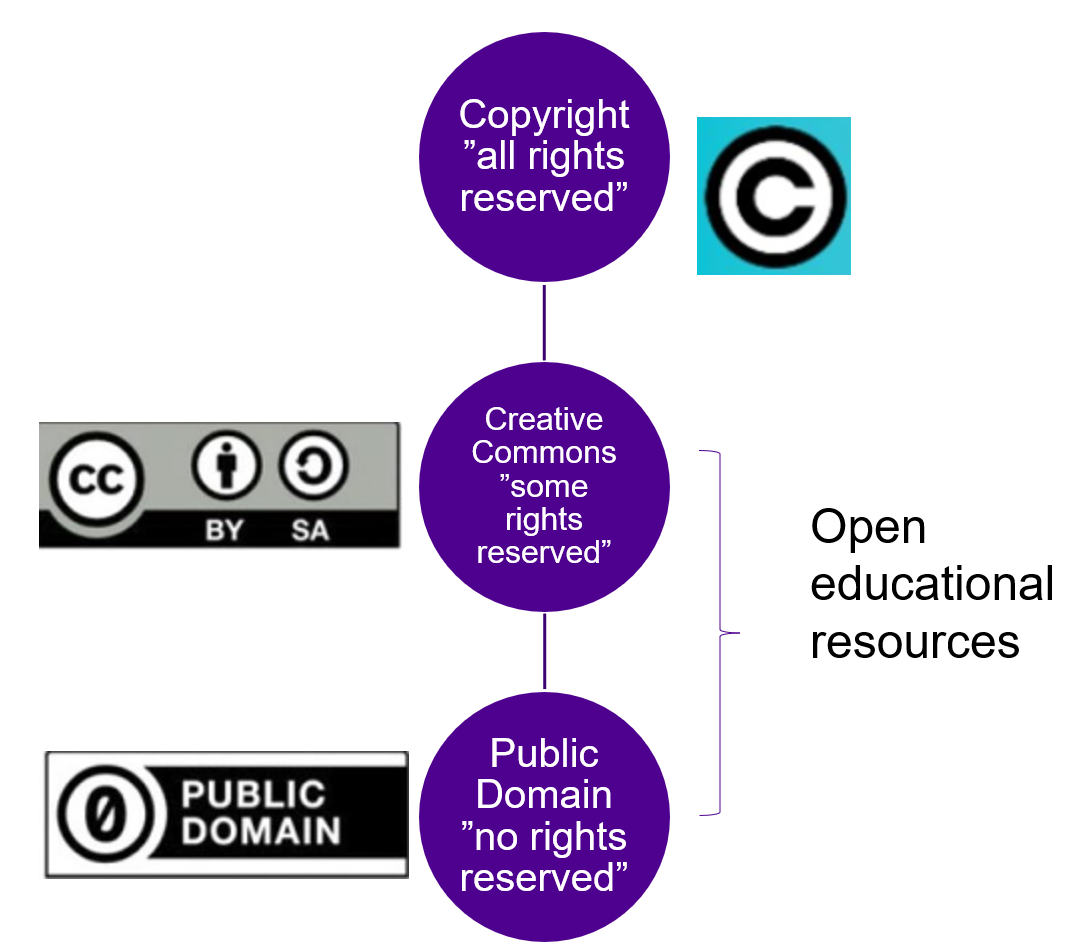 (Kuvat muokattu) Lähde: Mira Buist-Zhuk,  IFLA 2022 presentation Library of the future is Open
 https://www.ifla.org/events/oer-and-collection-development-webinar/
|  8
Käyttöehdot
Lisätietoa aiheesta: 
https://creativecommons.fi/
ja
Avoimet lisenssit oppimateriaalikäytössä
Creative Commons avoin lisenssi eli käyttölupa 
kun jaat materiaaliasi tai hyödynnät muiden jakamia aineistoja
avoin lisensointi ei tarkoita tekijänoikeuksista luopumista, vaan se on tapa antaa muille käyttöoikeuksia teokseensa
5.3.2024
|  9
Sipulimalli havainnollistaa työkaluvaihtoehtoja ja niiden roolia Tampereen korkeakouluyhteisössä
Opetusta ja oppimista tukevia digityökaluja mm. Avointen oppimateriaalien kirjasto
5.3.2024
|  10
Miksi?
5.3.2024
|  11
|  11
Miksi?
Opettajien osaaminen saa näkyvyyttä ja vaikuttavuutta – oma osaaminen esille, meritoituminen:

Esim. TENKn ansioluettelomalli
Opetusportfolio
TUNICRIS
Tutkijaprofiilit (esim. ORCID-tutkijatunniste, Tiedejatutkimus.fi – Tutkijan tiedot -työkalu)
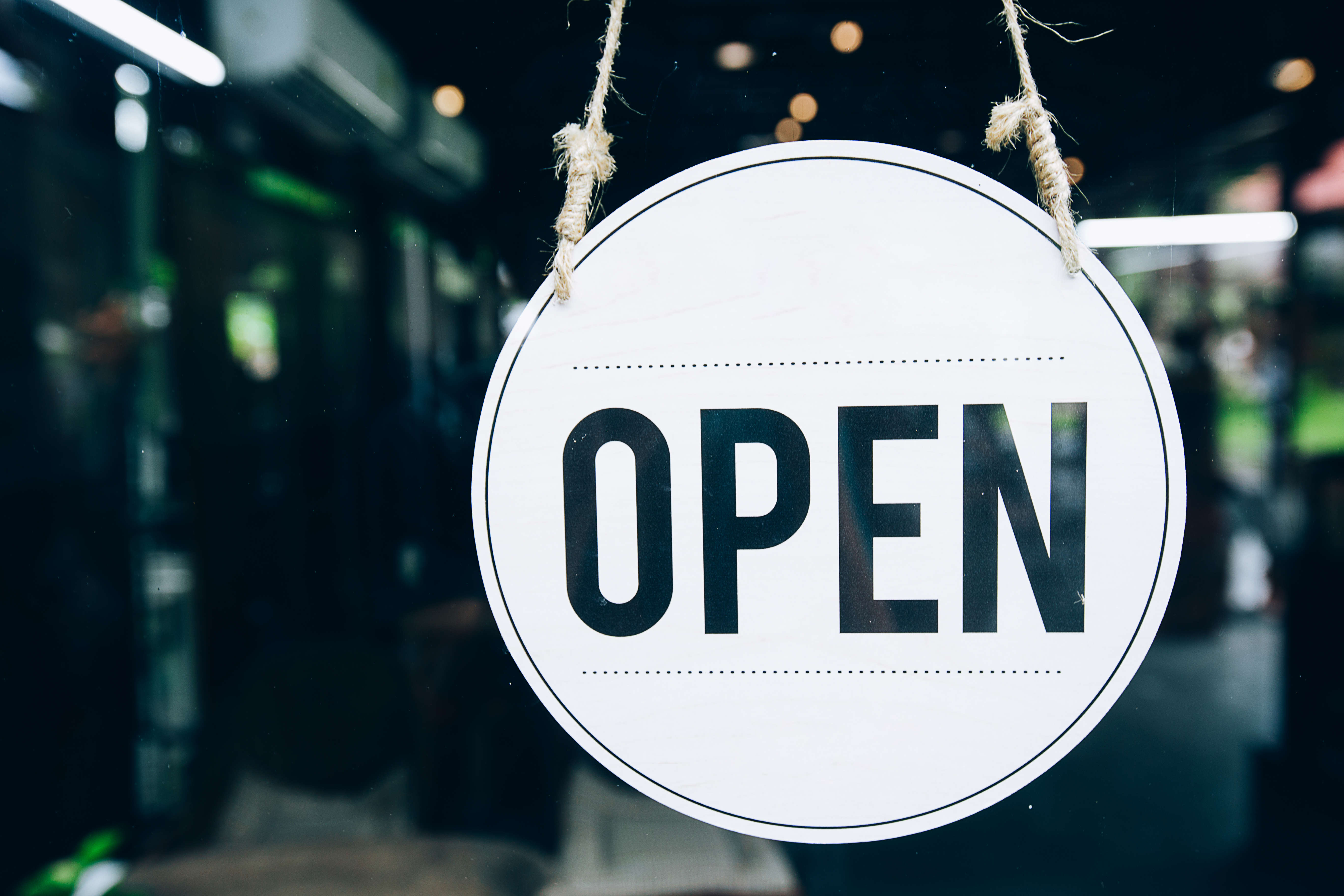 Oppimisen avoimuuden suosituksia 2021: Suositus meritoitumiselle oppimisen ja oppimateriaalien avoimuudesta
|  12
[Speaker Notes: Oppimisen ja oppimateriaalien avoimuuden meriitit voidaan jakaa
    avoimiin oppimateriaaleihin,
    avointa oppimista koskeviin tutkimustuotoksiin,
    täysin avoimiin kursseihin ja luentoihin sekä
    avoimeen oppimiseen liittyvään toimintaan.]
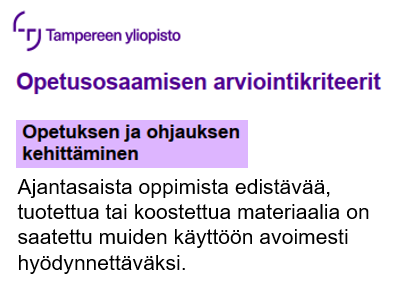 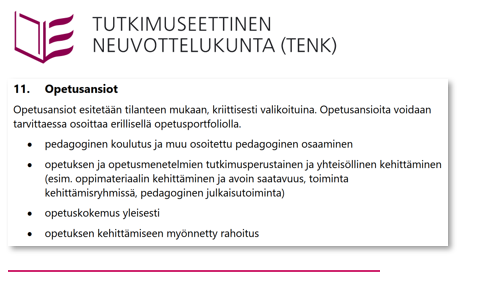 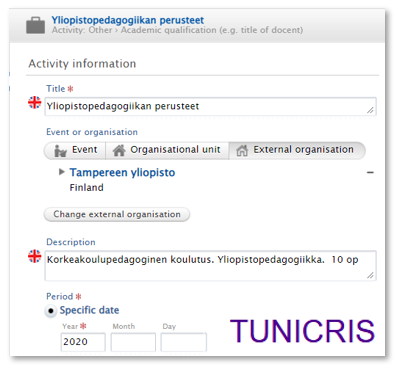 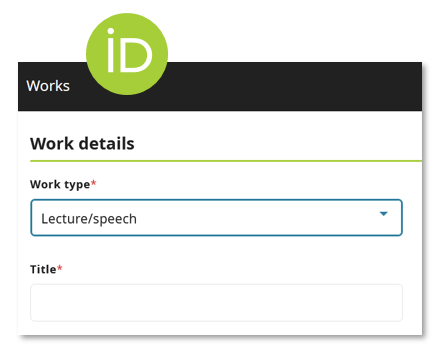 ORCID
Opetusosaamisen arviointi
TENK- tutkijan ansioluettelomalli
TUNICRIS
Miten?
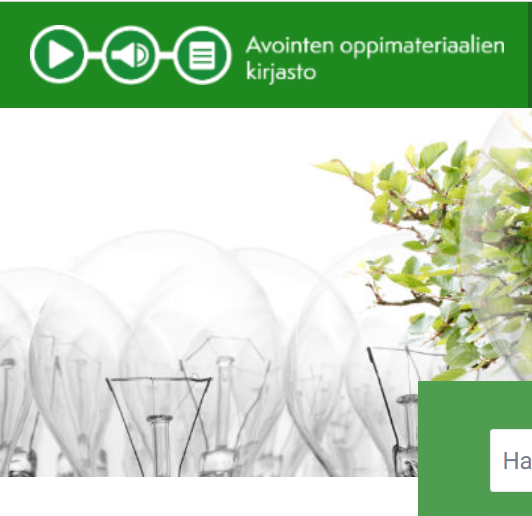 Tallenna oppimateriaalisi kansalliseen aoe.fi –kirjastoon
Sisältö kaikkien käytettävissä ilman kirjautumista
Kun kirjaudut, voit:
 tallentaa oppimateriaalejasi
 luoda kuratoituja kokoelmia itselle ja muille
 arvioida muiden opetusmateriaaleja ja vinkata muita niiden sopivasta käytöstä

Materiaaleja yht.: 3156 (5.3.2024)
Tallentamisen ohjevideo ​
|  14
Avointen oppimateriaalien kirjasto aoe.fi
Ylläpito, kehitys: 
aoe.fi-palvelun omistaja on Opetushallitus, joka kehittää palvelua yhdessä yhteistyökumppaneiden kanssa mm. CSC (Centre for Scientific Computing) eli Tieteen tietotekniikan keskus. 
rahoitus: Opetus- ja kulttuuriministeriö  

Kuka voi tallentaa: Yksittäiset opettajat, organisaatiot ja hankkeet 
kirjaudutaan Haka-, suomi.fi- tai MPASSid-tunnuksilla

Mitä voi tallentaa: Opetukseen, kasvatukseen ja oppimiseen kohdennettuja digitaalisia materiaaleja kaikilta koulutusasteilta.
kurssit, oppaat, ohjeet, videot, infograafit jne. 
tiedostona tai linkkinä
käyttäessäsi jotain materiaalia, tarjolla on myös omiin materiaaleihin upotettava linkki

Millä oikeuksilla oppimateriaalit tallennetaan: Avoimilla CC-lisensseillä, jotka sallivat myös muokkauksen. ks. Video: Creative Commons Finland, Näin lisäät CC-lisenssin aineistoosi  (CC BY-SA 4.0)
5.3.2024
|  15
aoe.fi: kirjaudu
Kirjautumalla saat näkyviin:
Omat oppimateriaalit 

Aineistojen tallennus: 
Luo uusi materiaali
5.3.2024
|  16
Tallentaessasi kysytään: keskeisiä
Oppimateriaalin nimi, kieliversiot, tekijät, organisaatio
Materiaalin tyyppi, kohderyhmä ja käyttötarkoitus sekä koulutusaste, tieteenala
Tiivis kuvaus materiaalista, asiasanat
Ei pakollista, mutta hyödyllistä tietoa: mm. saavutettavuus, julkaisija, hyödynnetyt materiaalit, kansikuva
Voit myös asettaa materiaalillesi vanhenemisajankohdan
Jokaisessa tallennusvaiheessa on saatavilla lisätietoja ja esimerkkejä!
Ennen tallennusta voit valmistella:
Etsi materiaalin tiedosto tai linkki
Merkitse cc-lisenssi aineistoon; kysy lupa tallentamiseen muilta tekijöiltä
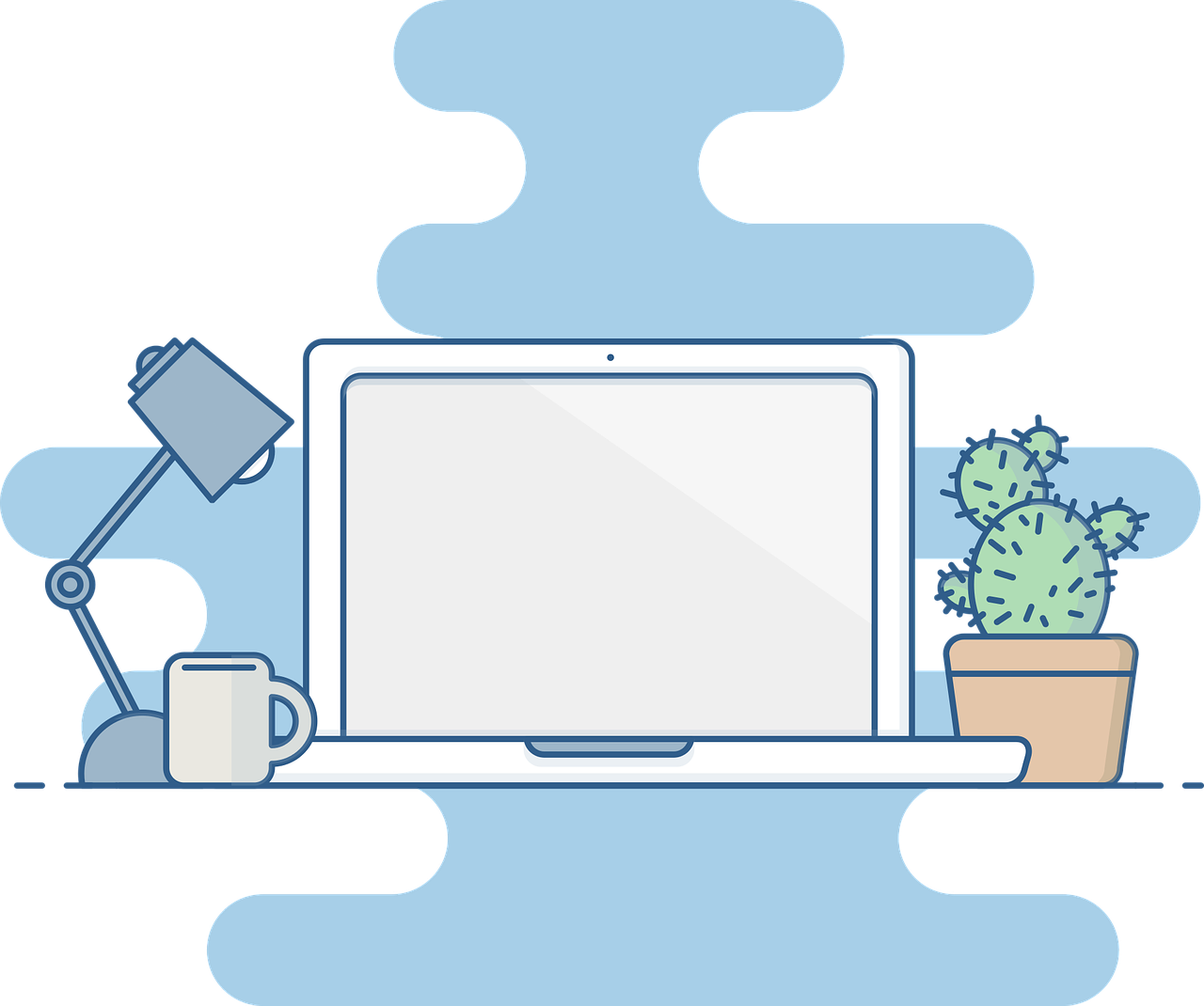 5.3.2024
|  17
Tallentaessasi kysytään: lisenssi
aoe.fi suosittelee: Creative Commons Nimeä (CC BY 4.0) tai Creative Commons Nimeä-JaaSamoin (CC BY-SA 4.0)
5.3.2024
|  18
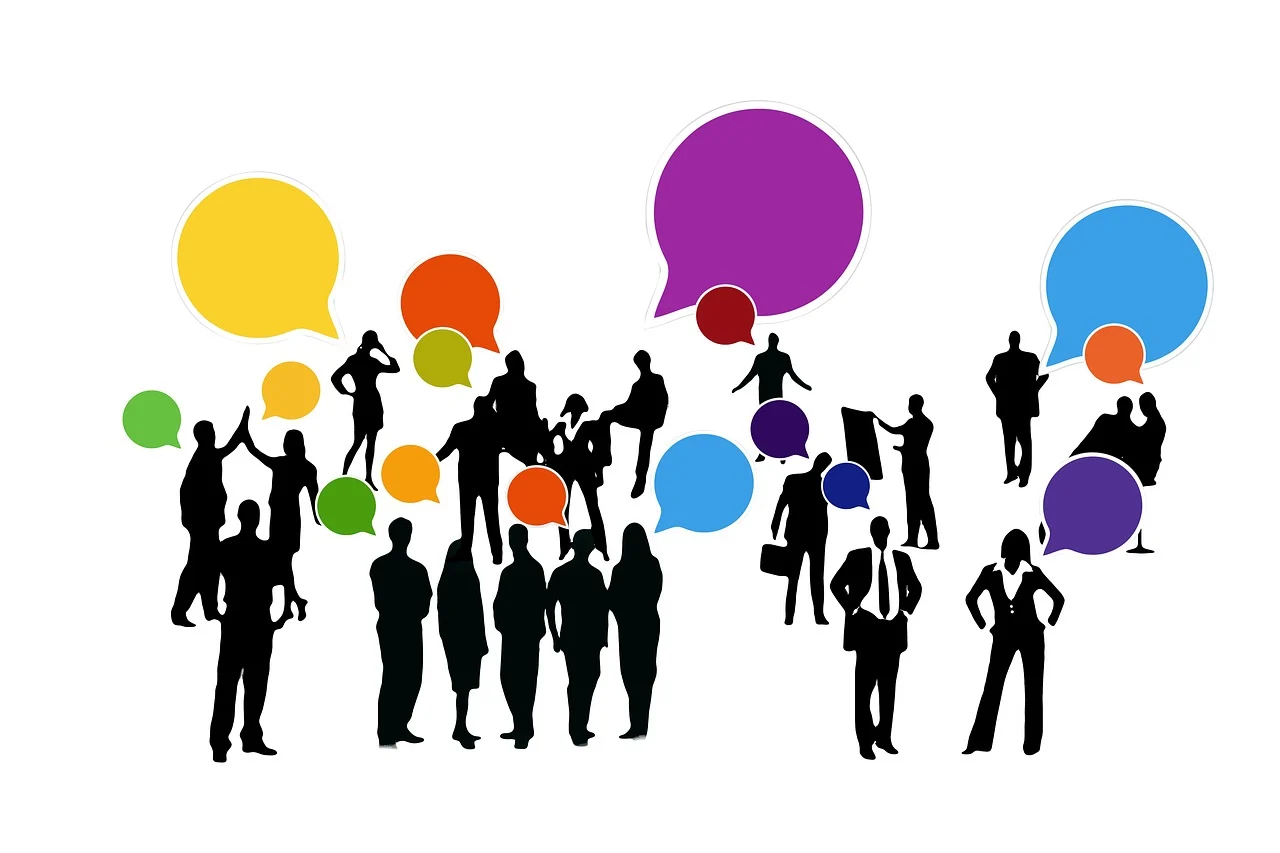 Mitä hyötyä?
Jaa:
Oppimateriaalisi on tallessa ja näkyvä
Tekemäsi työ hyödyttää laajemmin ja kehittää opetuskäytäntöjä
Saat pysyvän tunnisteen (urn) tallentamaasi materiaaliin
Jaa CC BY-SA 4.0 -lisenssillä ja laita hyvä kiertämään

Etsi: 
 Ideoita ja opetusmateriaaleja opetukseesi (muokkausmahdollisuus)  
 Tukea opiskelijoillesi
 Tukea osaamisesi kehittämiseen, opiskeluun 
Hauissa voit hyödyntää rajauksia: kieli, koulutusaste, oppiaine, tieteenala, oppimateriaalin tyyppi, organisaatio jne.
Opi!
Kuva: Pixabay
5.3.2024
|  19
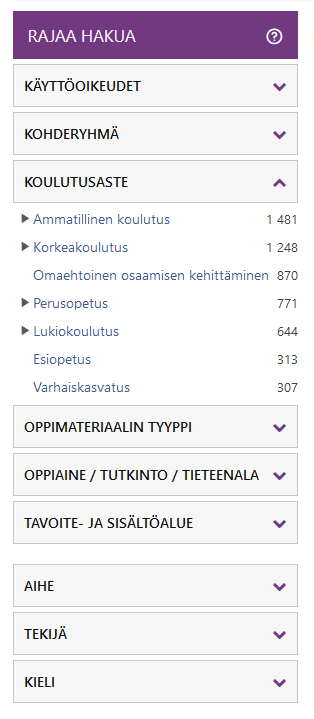 Mistä? Finna.fi
Voit hakea aoe.fi:hin tallennettuja oppimateriaaleja Finnasta
Finna sisältää museoiden, kirjastojen ja arkistojen aineistot




Finna on oppimisen palvelu:
Etsi samalla muuta Finnasta löytyvää: avoimia artikkeleita ja kirjoja, valokuvia, karttoja, tietoja kirjoista, opinnäytteitä
Hakua voi rajata monin eri tavoin
Finna Luokkahuone: aineistopaketteja, nostoja oppimateriaaleista jne.
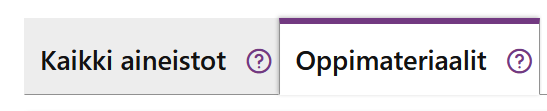 |  20
Etsi oppimateriaaleja
5.3.2024
|  21
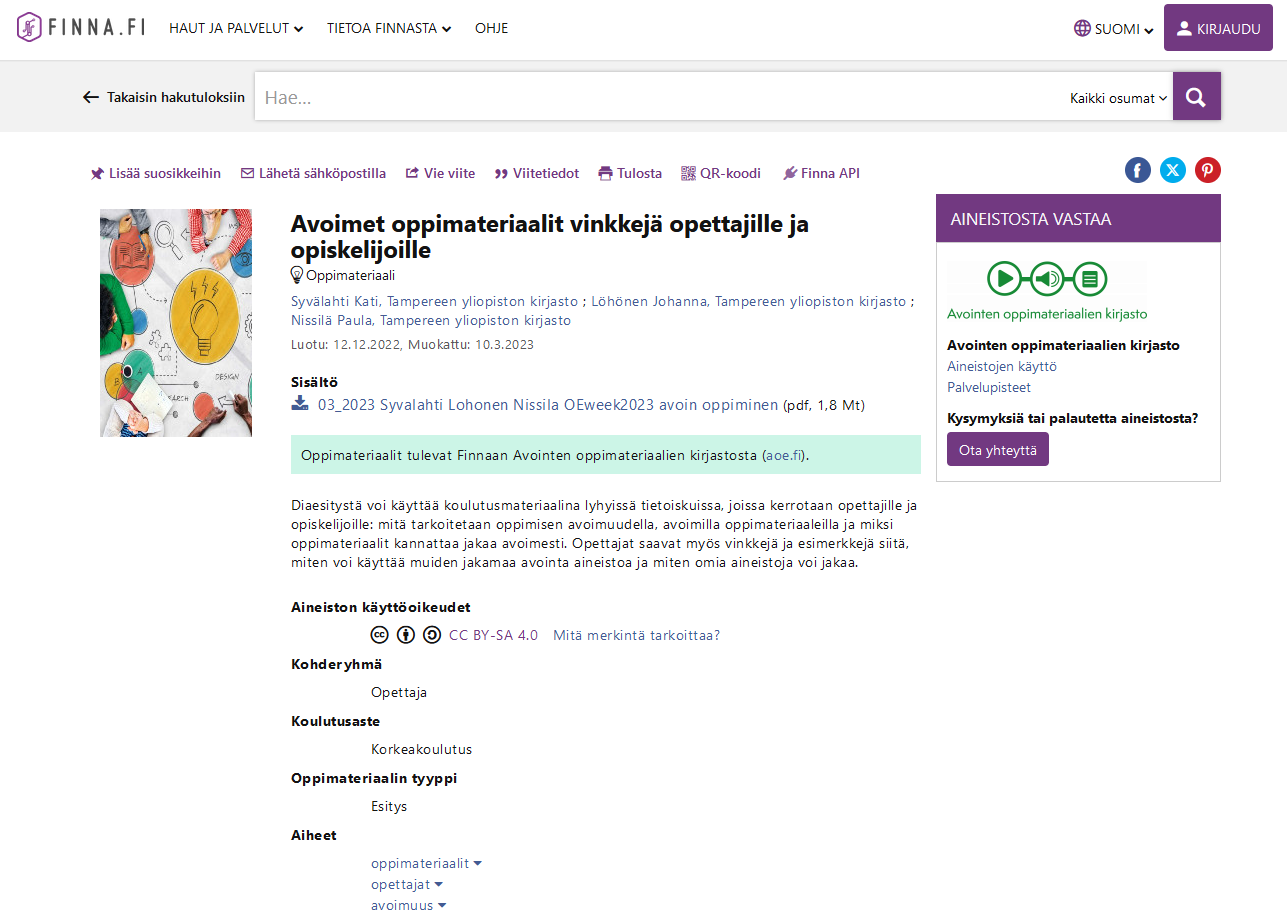 5.3.2024
|  22
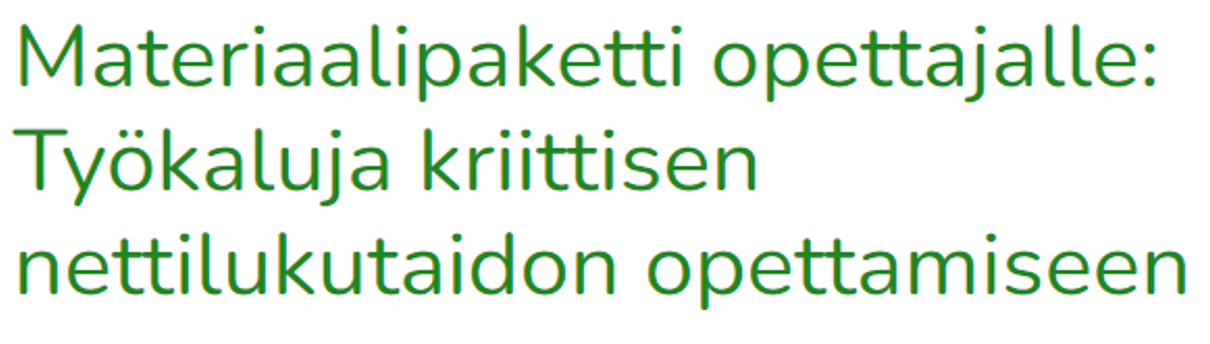 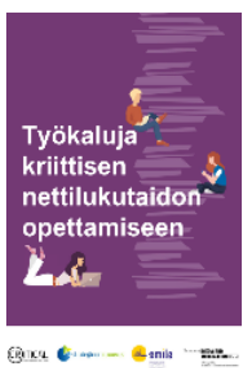 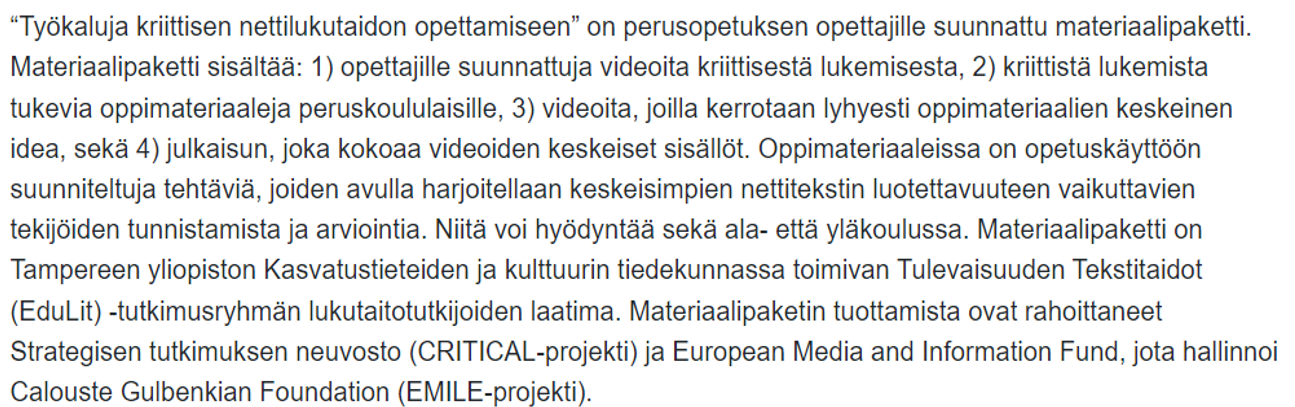 https://aoe.fi/#/kokoelma/294
5.3.2024
|  23
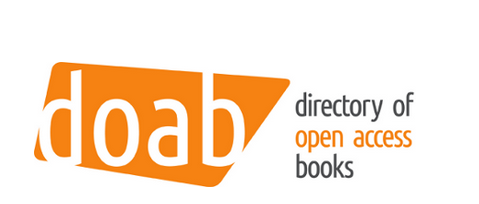 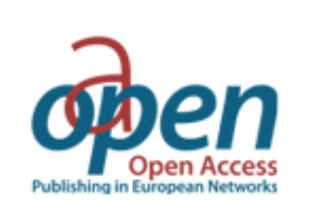 Mistä?
Avointen oppimateriaalien arkistoja ja kirjastoja
Avoimia kirjoja ja lehtiä
Yliopistojen arkistot
Kuvia ja videoita 
Avoimia verkkokursseja 
Avoimet tutkimusaineistot
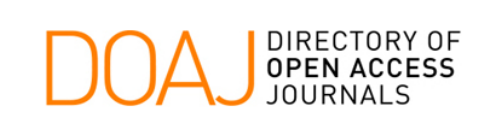 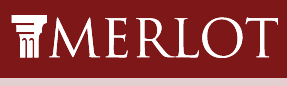 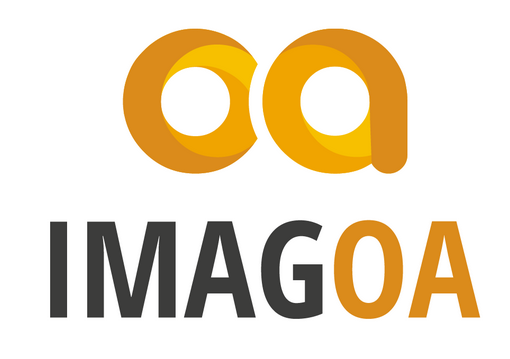 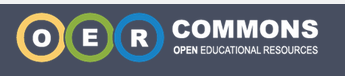 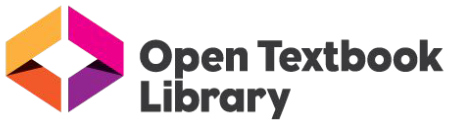 https://libguides.tuni.fi/avoimet-oppimateriaalit/etsi
|  24
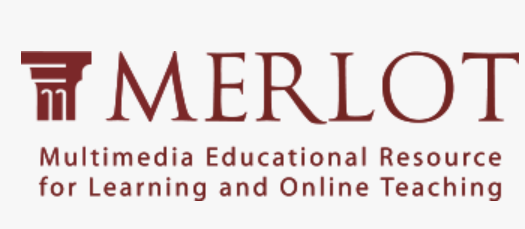 https://merlot.org/
|  25
Etsi aineistoja
|  26
MERLOT
Palveluun voi luoda oman tilin: 
voit jakaa oppimateriaaleja avoimesti 
rakentaa omia henkilökohtaisia kokoelmiasi 
kommentoida ja arvioida muiden materiaaleja
5.3.2024
|  27
MERLOT: Esimerkki materiaalista
|  28
MERLOT – aineiston arviointi
yli 25 tieteenalakohtaisista asiantuntijoista koostuvaa toimituskuntaa kehittää kokoelmaa 
vertaisarviointia 
käyttäjien luokituksia koulutus- ja opetusmateriaalien laadun ja arvonosoittamiseen
MERLOT Peer Review Information and Process
https://info.merlot.org/merlothelp/topic.htm#t=MERLOT_Peer_Review_Information.htm
Merlot peer review -arviointilomake (englanniksi, PDF)
|  29
Opettajille ohjeita avoimen kurssikirjan valintaan
Kurssiaineistojen valintaan ohjeita ja tukea Tampereen yliopiston kirjaston opassivulta: Miksi kannattaa valita avoin kurssikirja? Mistä voit etsiä avoimia kurssikirjoja? Miten arvioin avoimen kirjan luotettavuutta?
This Photo by Unknown Author is licensed under CC BY-SA-NC
https://libguides.tuni.fi/opettajalle/avoimet_kurssikirjat
5.3.2024
|  30
Avoin kirja lisää opiskelun tasa-arvoa ja joustavuutta
Tutustu avoimien kirjojen 	teemakokoelmaan (Andor 	hakupalvelussa):
Kirjaston asiantuntijoiden kirjoitus kansainväliselle Open Access 2023 viikolle. 
Kirjoitus käsittelee avoimien kirjojen etua kurssiaineistona. 
Tekijät: Nummi Johanna, Syvälahti Kati, Kolehmainen Soile & Leppänen Sari
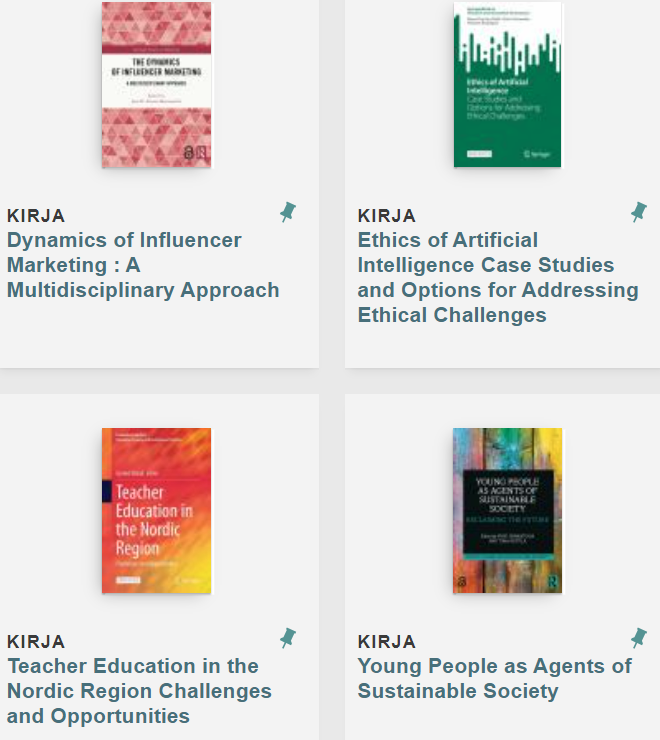 5.3.2024
|  31
Tampereen yliopiston avoimen tieteen linjaus
Tampereen yliopisto päivitti tammikuussa 2024 avoimen tieteen linjauksensa.
Linjauksen päivityksen lähtökohtana on avoimen tieteen nopea edistyminen viime vuosina. 
Uudistetussa linjauksessa on huomioitu kansallinen ja kansainvälinen kehittämistyö. 
Avoimen tieteen linjaus toimii ohjaavana dokumenttina, kun avointa tiedettä edistetään Tampereen yliopistossa.
Seuraavaksi avoimen tieteen työryhmä ryhtyy valmistelemaan toimenpideohjelmaa, joka täsmentää ja konkretisoi linjauksen määrittämiä periaatteita yliopistoyhteisössä.
Tutustu avoimen tieteen linjaukseen julkaisuarkisto Trepossa
Mukana ensimmäistä kertaa myös oppimisen avoimuus.
5.3.2024
|  32
Tampereen yliopiston kirjasto:
|  33
Kiitos!
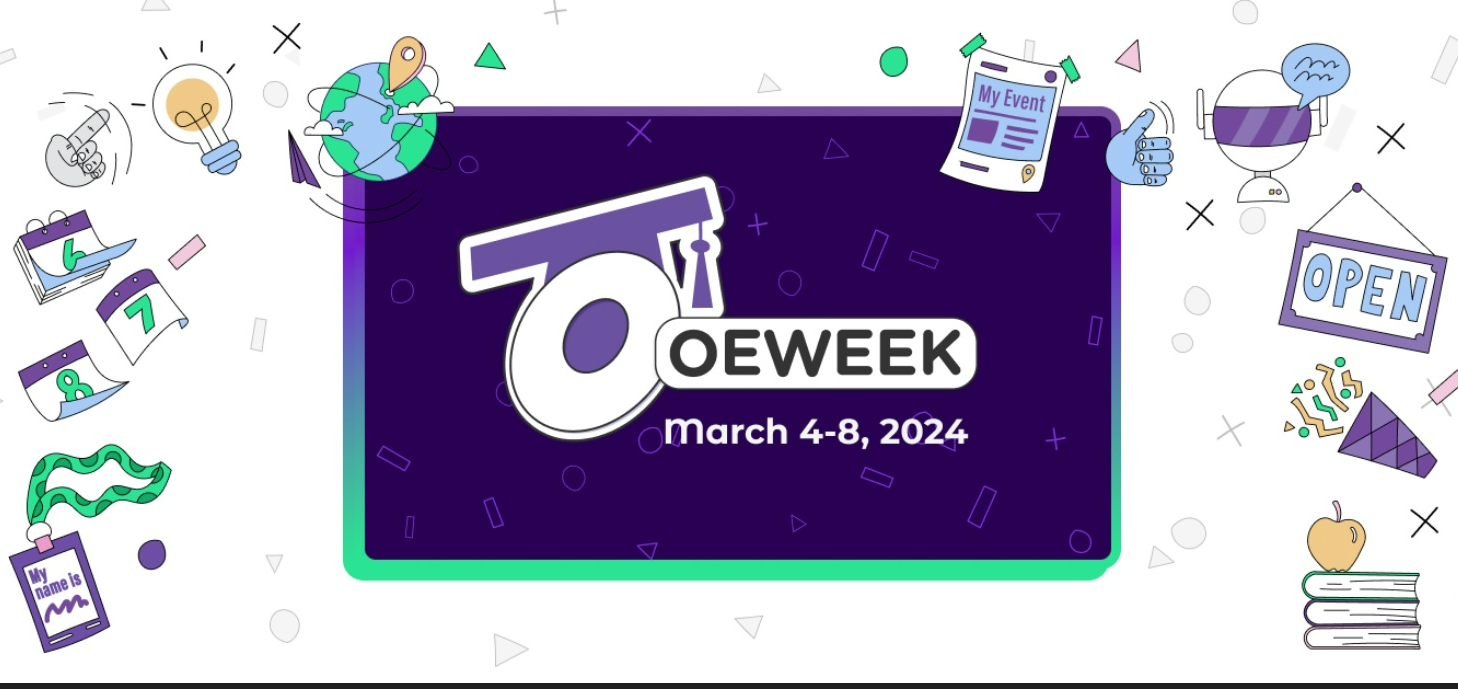 Kysymyksiä avoimista oppimateriaaleista,
kirjaston osoite: oa@tuni.fi 

Kirjaston oppimisen avoimuus opas
https://libguides.tuni.fi/avoimet-oppimateriaalit/oppimisen-avoimuus
Lähde: OEweek 2024
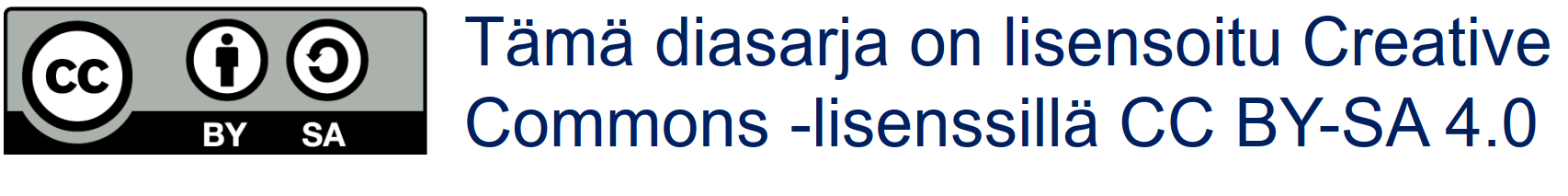 CC-lisenssien suomenkielinen verkkosivusto
https://creativecommons.org/licenses/by-sa/4.0/deed.fi
Kuvien kohdalla erikseen merkintä tekijästä ja käyttöoikeuksista
|  34